Herkauwers
17 veel gehouden rassen
17 rundveerassen
13. Lakenvelder (LV)
Gebruiksdoel: Hobby 
Herkomst: Nederland
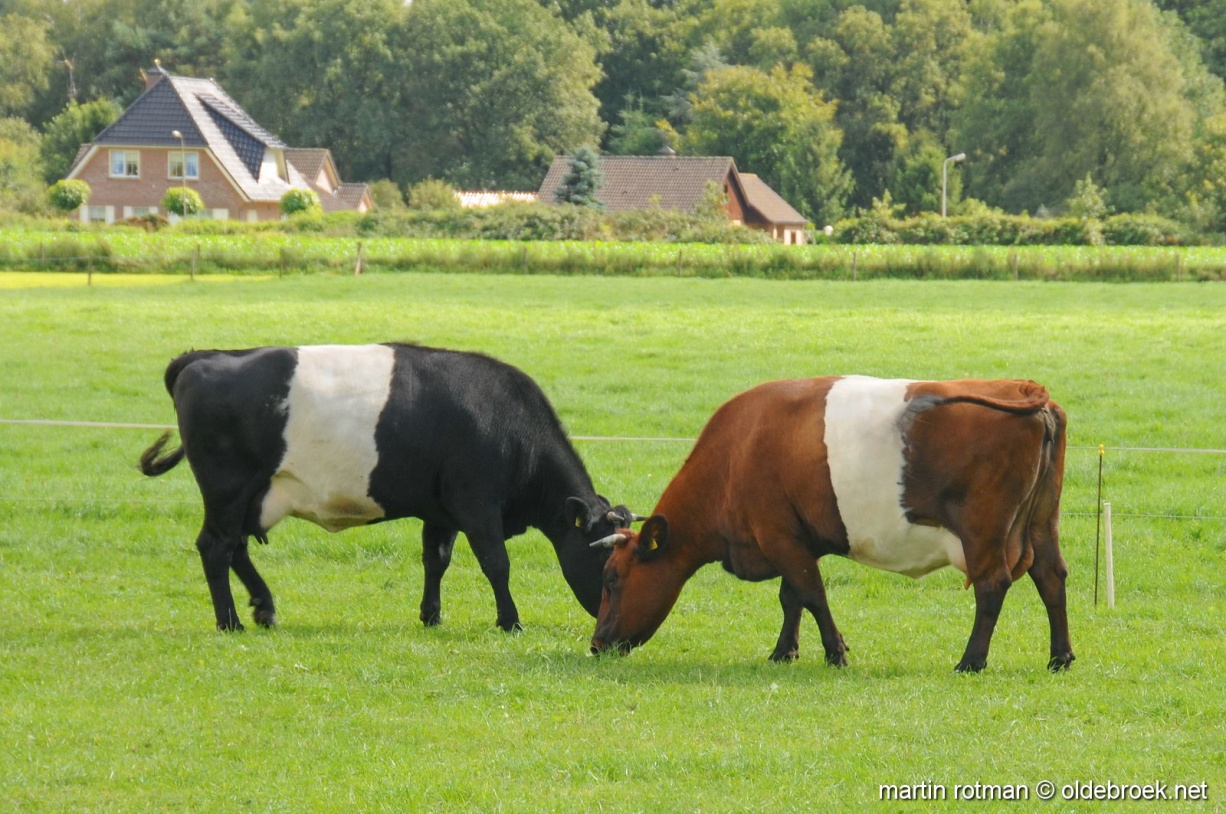 14. Holstein Friesian (HF)
Gebruiksdoel: Melkproductie
Herkomst: In VS gefokt uit Nederlands en Duits vee
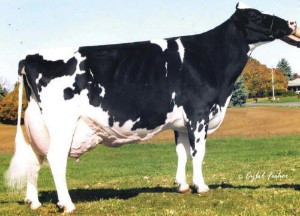 15. Schotse Hooglander (HI)
Gebruiksdoel: Begrazing				
Herkomst: Schotland
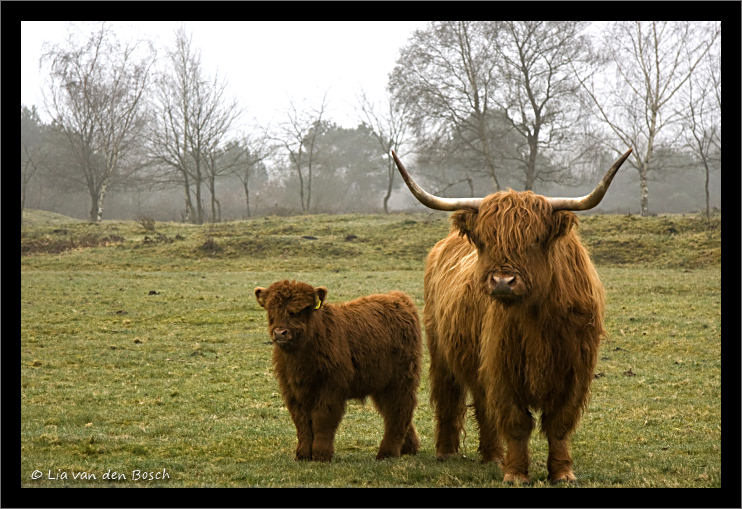 16. Belgisch Witblauw (BWB)
Gebruiksdoel: Vleesproductie
Herkomst: België
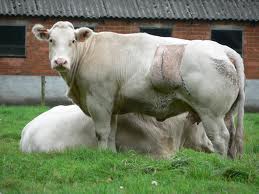 17. Jersey
Gebruiksdoel: Melk					
Herkomst: Jersey (Groot Brittannië)
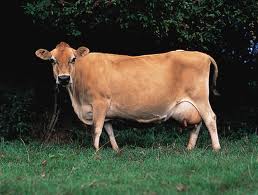 18. Groninger Blaarkop
Gebruiksdoel: Dubbeldoel
Herkomst: Nederland (Groningen / Zuid Holland)
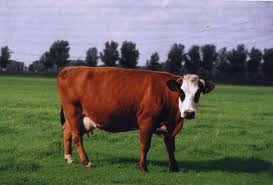 19. Galloway
Gebruiksdoel: Begrazing	
Herkomst: Schotland
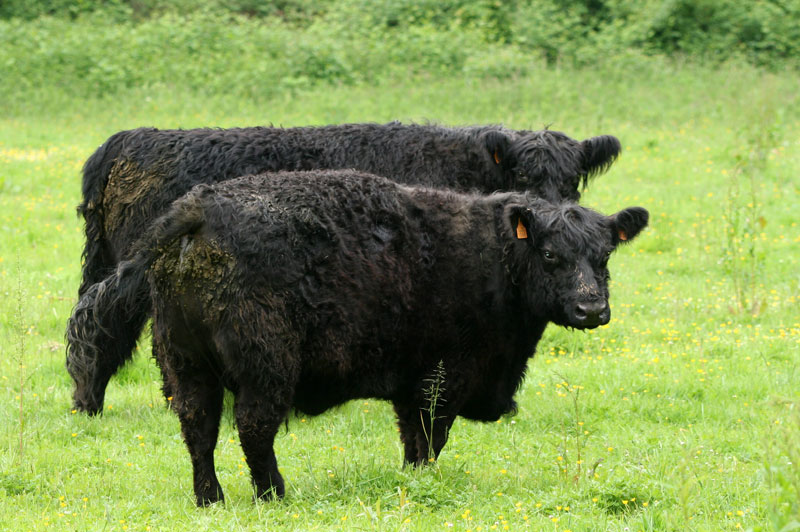 20. Dexter
Gebruiksdoel: Hobby
Herkomst: Groot Brittanië
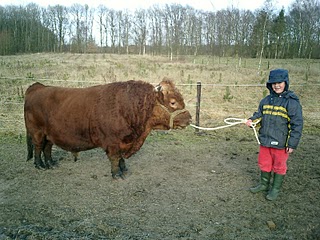 21. Maas, Rijn en IJssel (MRIJ)
Gebruiksdoel: Dubbeldoel
Herkomst: Nederland (Gelderland en Brabant)
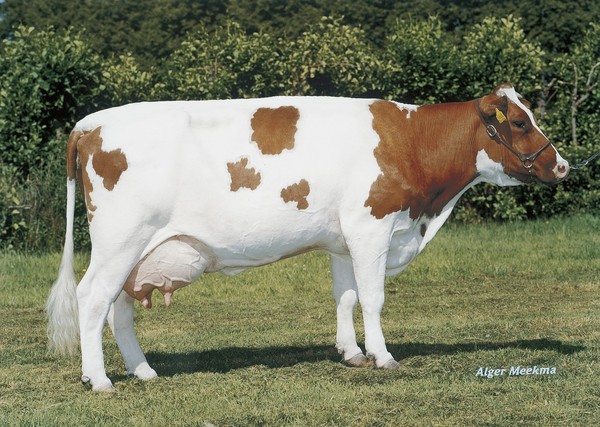 22. Blonde D’aquitaine
Gebruiksdoel: Vleesproductie			
Herkomst: Frankrijk
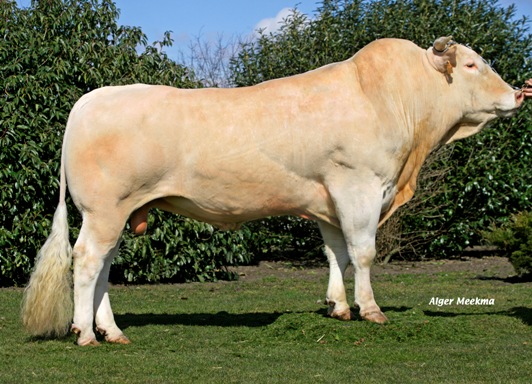 23. Witrug/witrik
Gebruiksdoel: Vlees, melk, dubbeldoel
Herkomst: Nederland
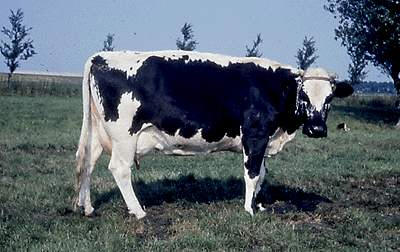 24. Limousin
Gebruiksdoel: Vleesproductie
Herkomst: Frankrijk
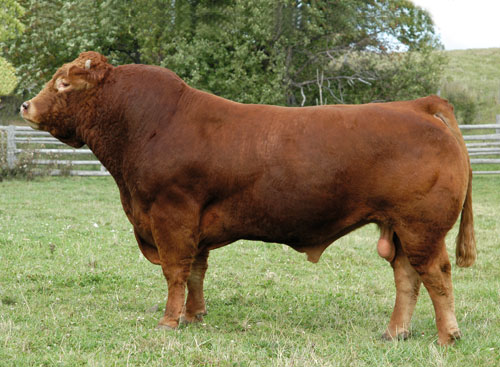 25. Piemontese
Gebruiksdoel: Vleesproductie
Herkomst: Italië (Piëmonte)
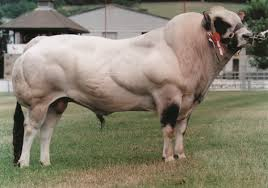 26. Verbeterd Roodbont
Gebruiksdoel: Vleesproductie
Herkomst: Nederland
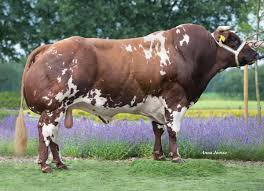 27. Fries Hollands
Gebruiksdoel: Melkproductie
Herkomst: Nederland
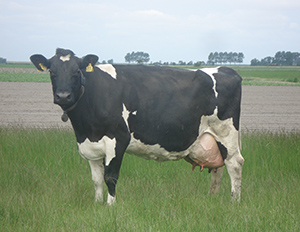 28. Hereford
Gebruiksdoel: Vleesproductie
Herkomst: Engeland
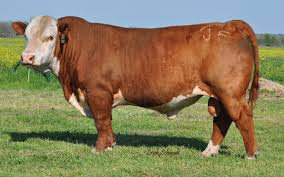 29. Charolais
Gebruiksdoel: Vleesproductie
Herkomst: Frankrijk
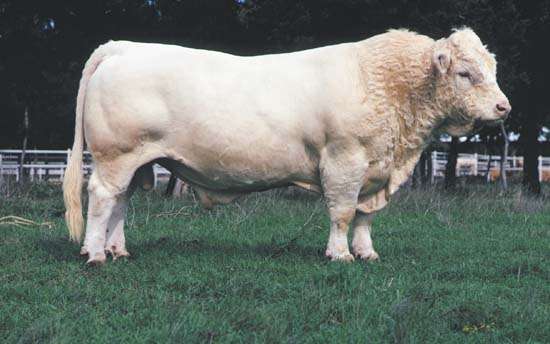